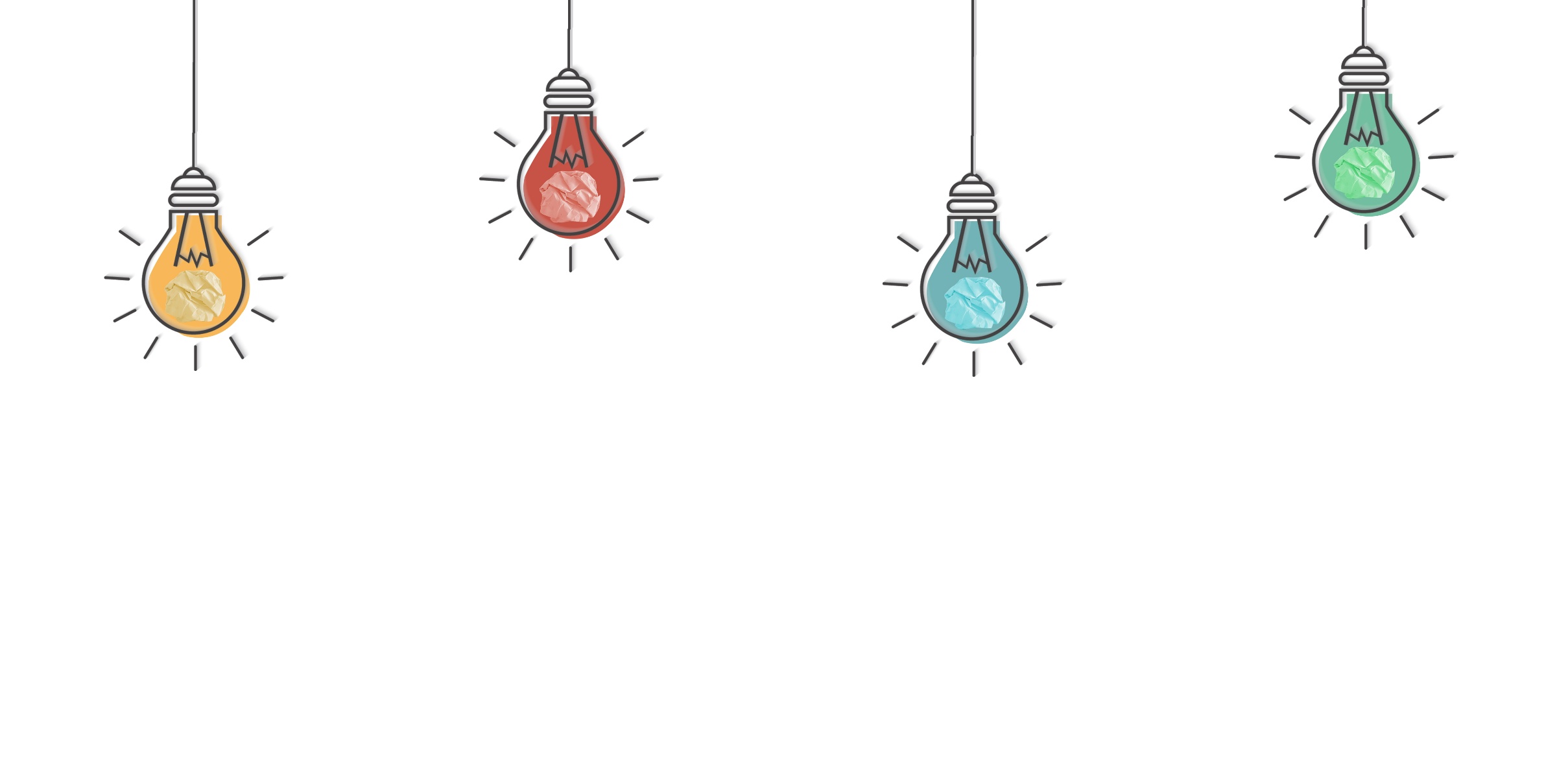 2018
手绘灯泡工作总结模板
Those who adhere to the principles of wisdom, have right attitudes, and true to their words and discharge their duties with responsibility are loved by people.
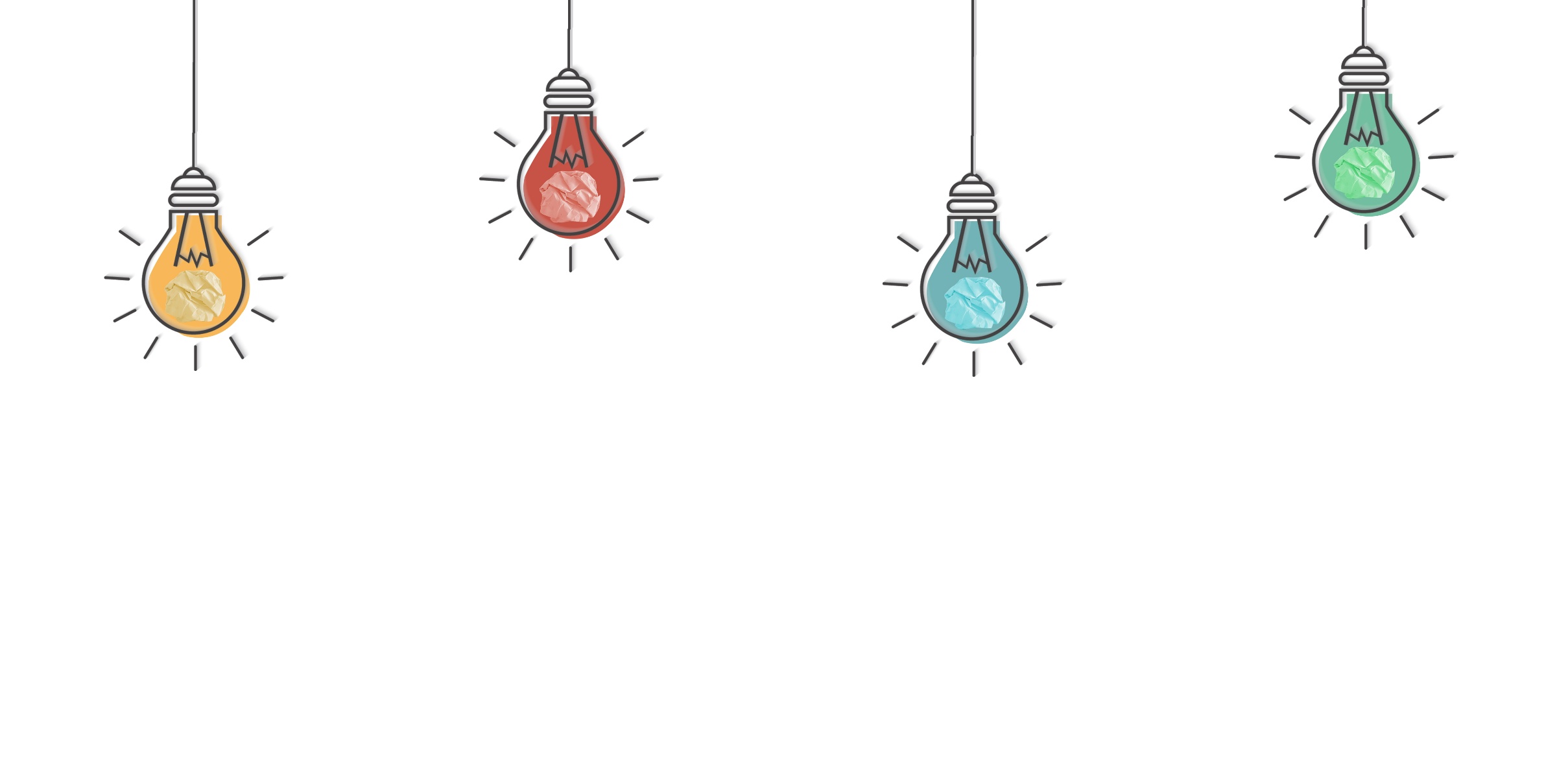 CONTENTS
ADD YOUR TITLE HERE
ADD YOUR TITLE HERE
01
02
ADD YOUR TITLE HERE
04
ADD YOUR TITLE HERE
03
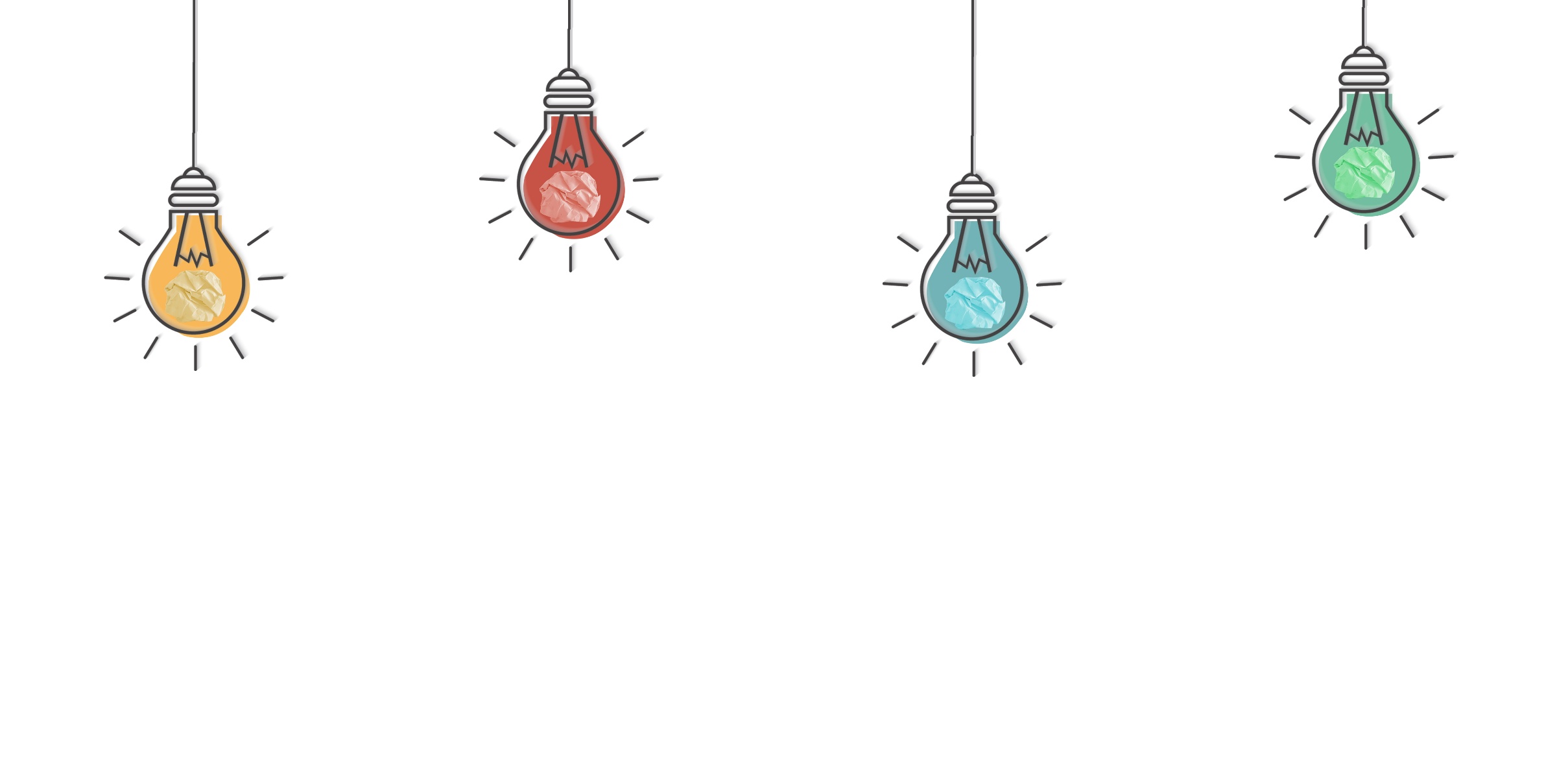 PART 01
单击此处输入标题
PART 01
单击此处输入标题
Click here add your title,text here as your wish
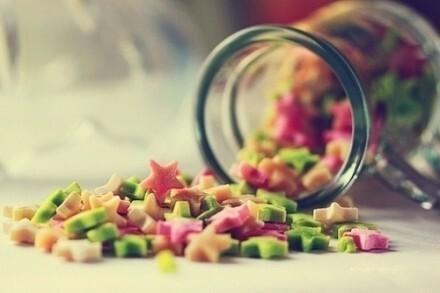 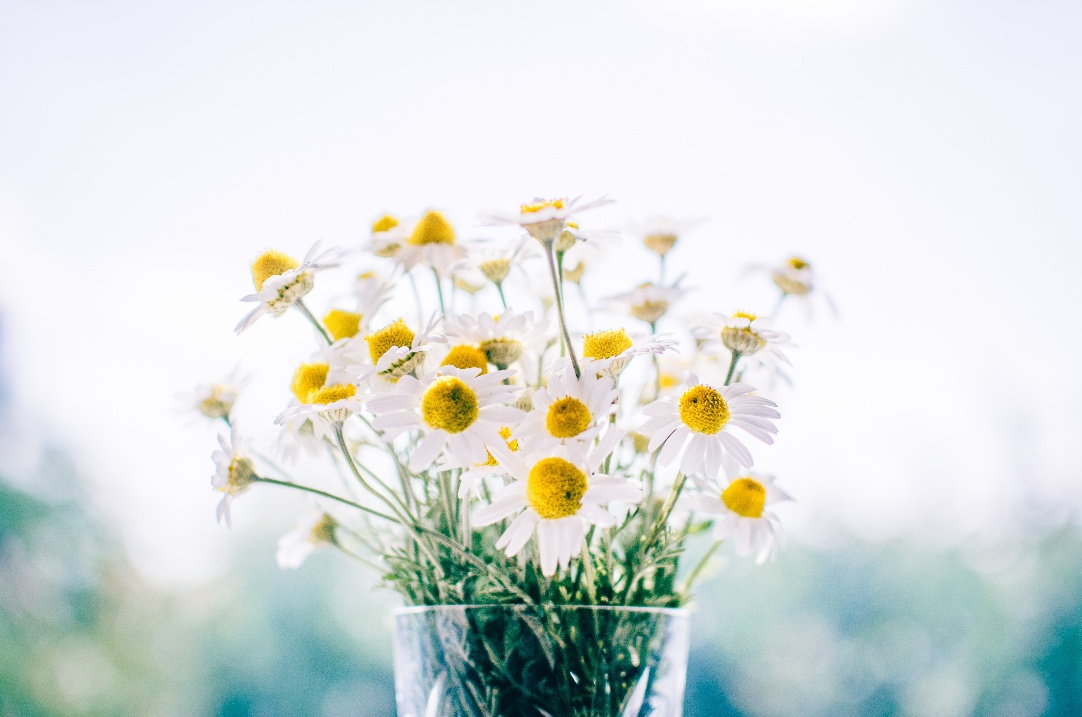 Lemon drops oat cake oat cake sugar plum. Jelly beans macaroon I love topping danish cake
Lemon drops oat cake oat cake sugar plum. Jelly beans macaroon I love topping danish cake
PART 01
单击此处输入标题
Click here add your title,text here as your wish
Lemon drops oat cake oat cake sugar plum. Jelly beans macaroon I love topping danish
Lemon drops oat cake oat cake sugar plum. Jelly beans macaroon I love topping danish
Lemon drops oat cake oat cake sugar plum. Jelly beans macaroon I love topping danish
Lemon drops oat cake oat cake sugar plum. Jelly beans macaroon I love topping danish
PART 01
单击此处输入标题
Click here add your title,text here as your wish
Lemon drops oat cake oat cake sugar plum. Jelly beans macaroon I love topping danish cake
Lemon drops oat cake oat cake sugar plum. Jelly beans macaroon I love topping danish cake
Lemon drops oat cake oat cake sugar plum. Jelly beans macaroon I love topping danish cake
Lemon drops oat cake oat cake sugar plum. Jelly beans macaroon I love topping danish cake
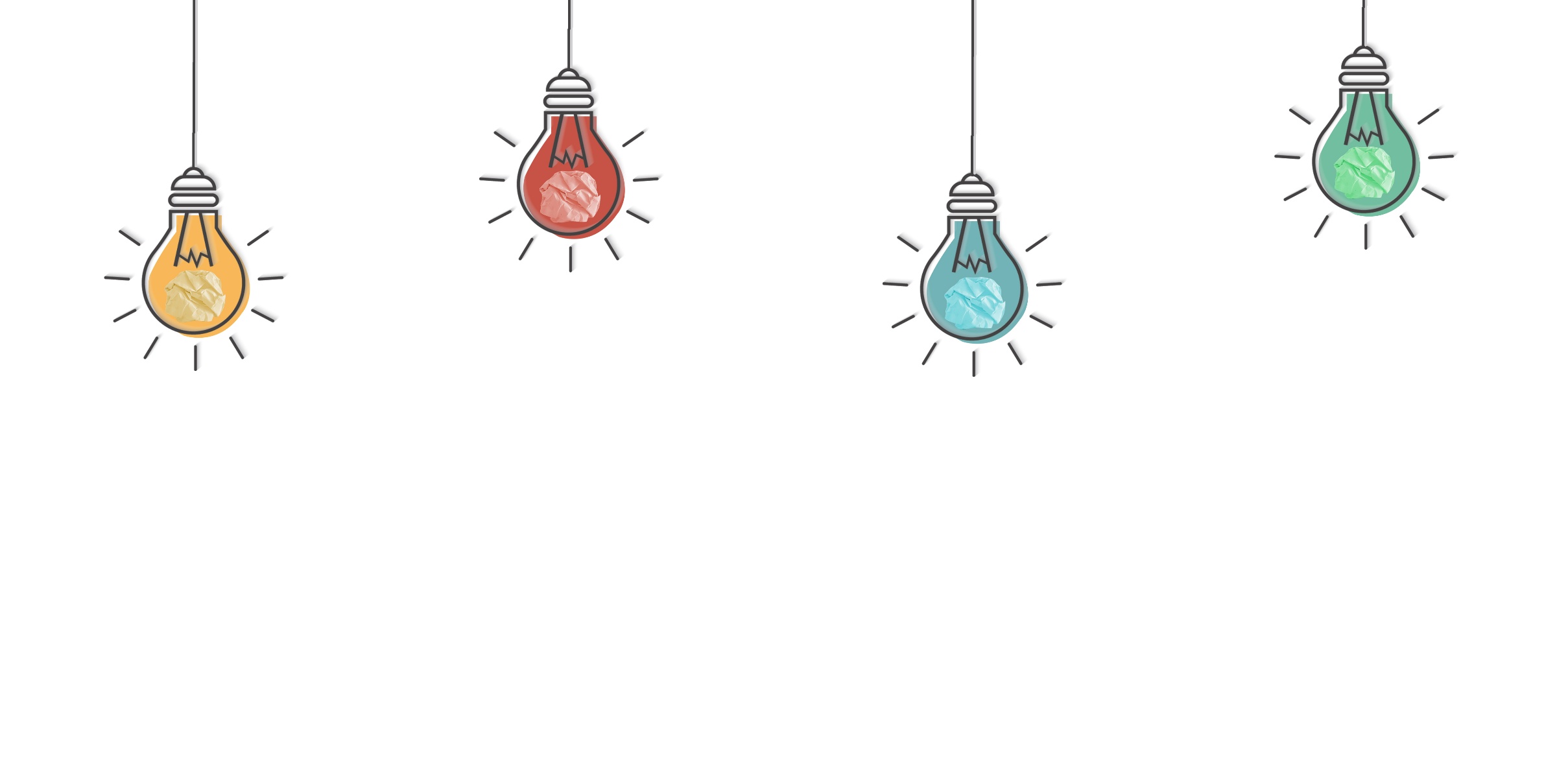 PART 02
单击此处输入标题
PART 02
单击此处输入标题
Click here add your title,text here as your wish
Lemon drops oat cake oat cake sugar plum. Jelly beans macaroon I love topping danish
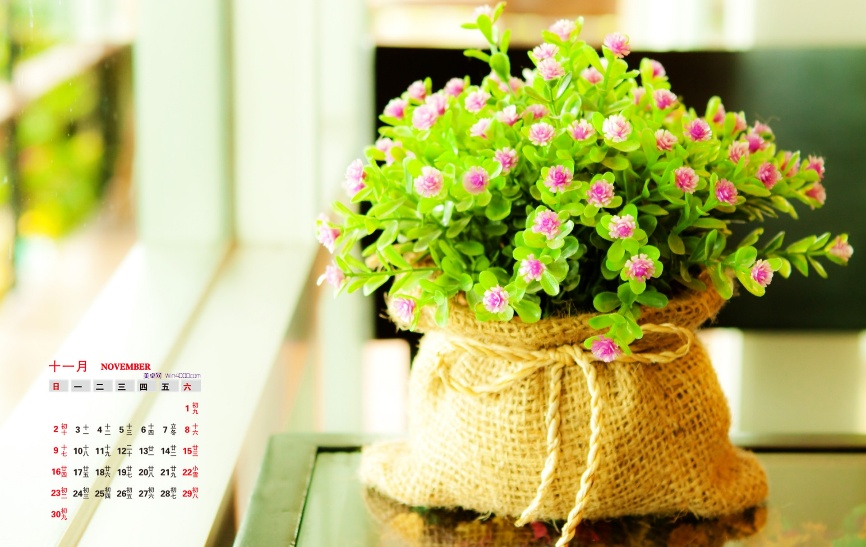 Lemon drops oat cake oat cake sugar plum. Jelly beans macaroon I love topping danish
Lemon drops oat cake oat cake sugar plum. Jelly beans macaroon I love topping danish
Lemon drops oat cake oat cake sugar plum. Jelly beans macaroon I love topping danish
PART 02
单击此处输入标题
Click here add your title,text here as your wish
Lemon drops oat cake oat cake sugar plum. Jelly beans macaroon I love topping danish cake
Lemon drops oat cake oat cake sugar plum. Jelly beans macaroon I love topping danish cake
Lemon drops oat cake oat cake sugar plum. Jelly beans macaroon I love topping danish cake
Lemon drops oat cake oat cake sugar plum. Jelly beans macaroon I love topping danish cake
PART 02
单击此处输入标题
Click here add your title,text here as your wish
Lemon drops oat cake oat cake sugar plum. Jelly beans macaroon I love topping danish
Lemon drops oat cake oat cake sugar plum. Jelly beans macaroon I love topping danish
Lemon drops oat cake oat cake sugar plum. Jelly beans macaroon I love topping danish
Lemon drops oat cake oat cake sugar plum. Jelly beans macaroon I love topping danish
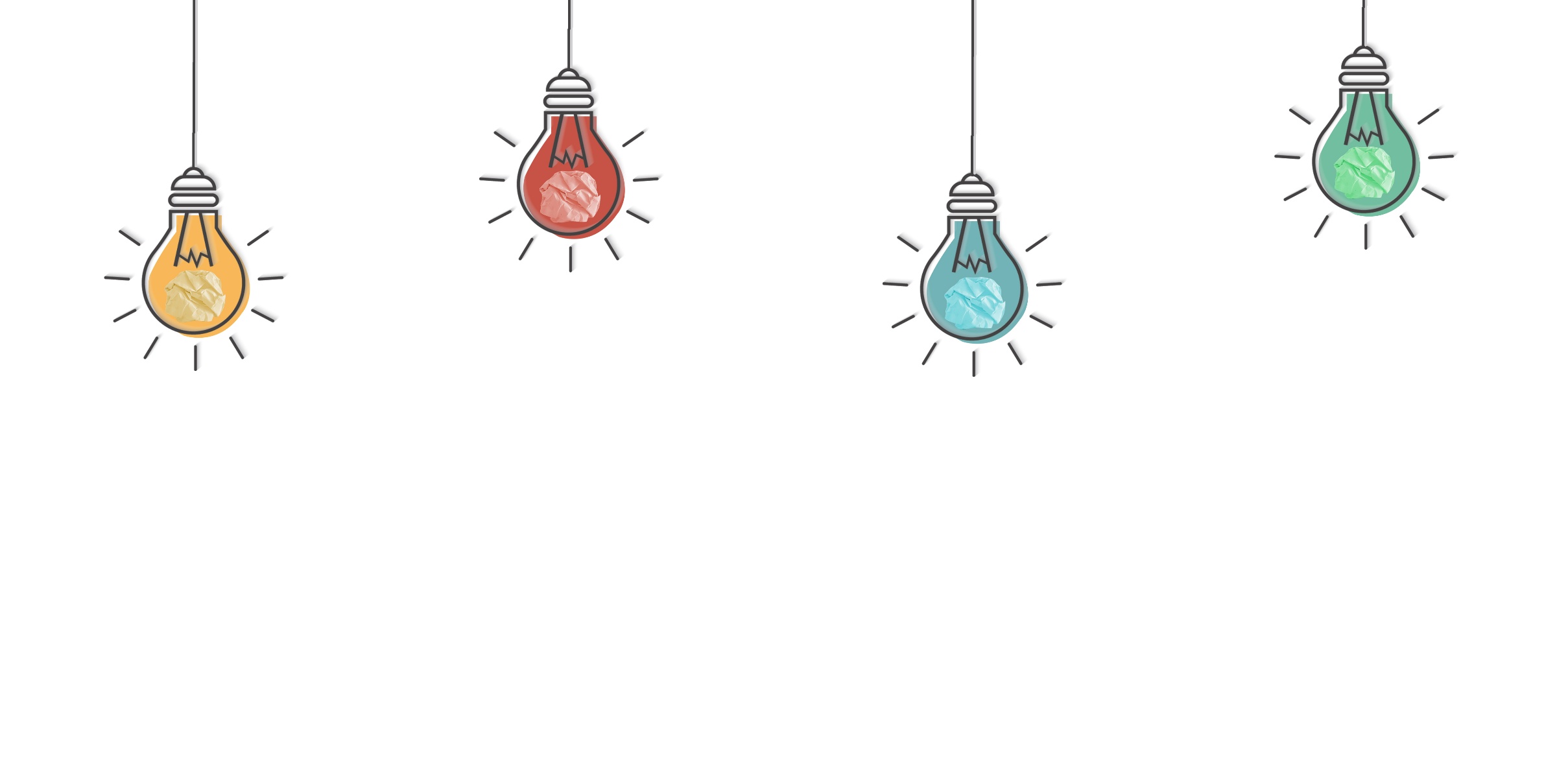 PART 03
单击此处输入标题
PART 03
单击此处输入标题
Click here add your title,text here as your wish
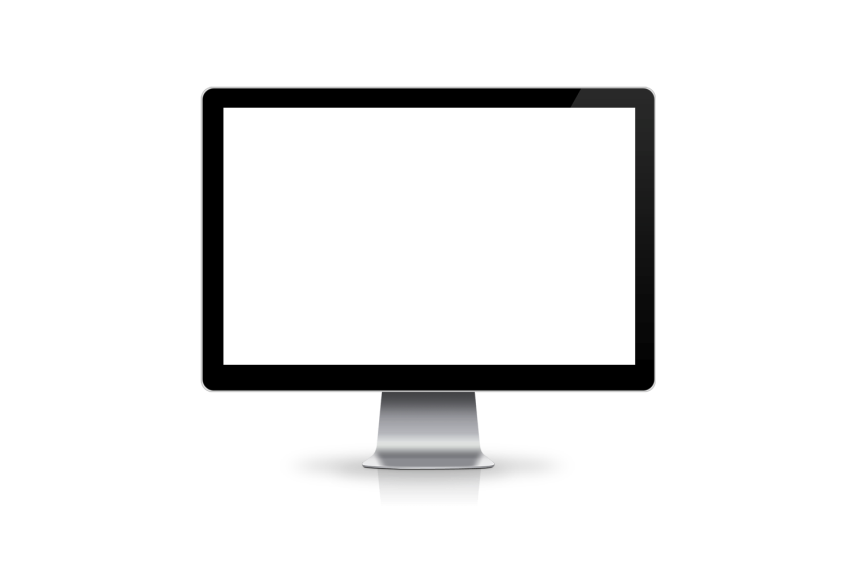 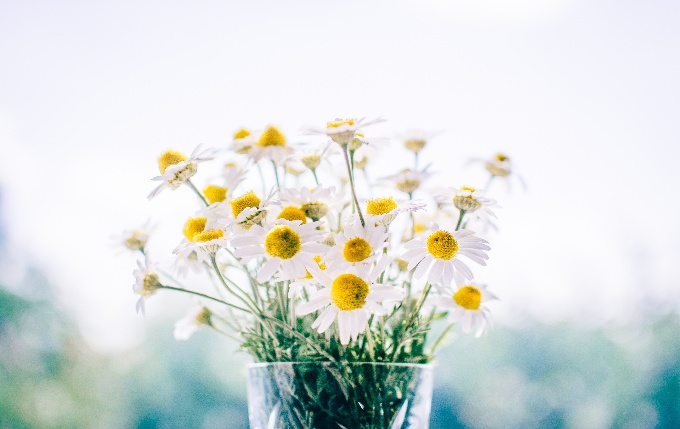 Lemon drops oat cake oat cake sugar plum. Jelly beans macaroon I love topping danish
Lemon drops oat cake oat cake sugar plum. Jelly beans macaroon I love topping danish
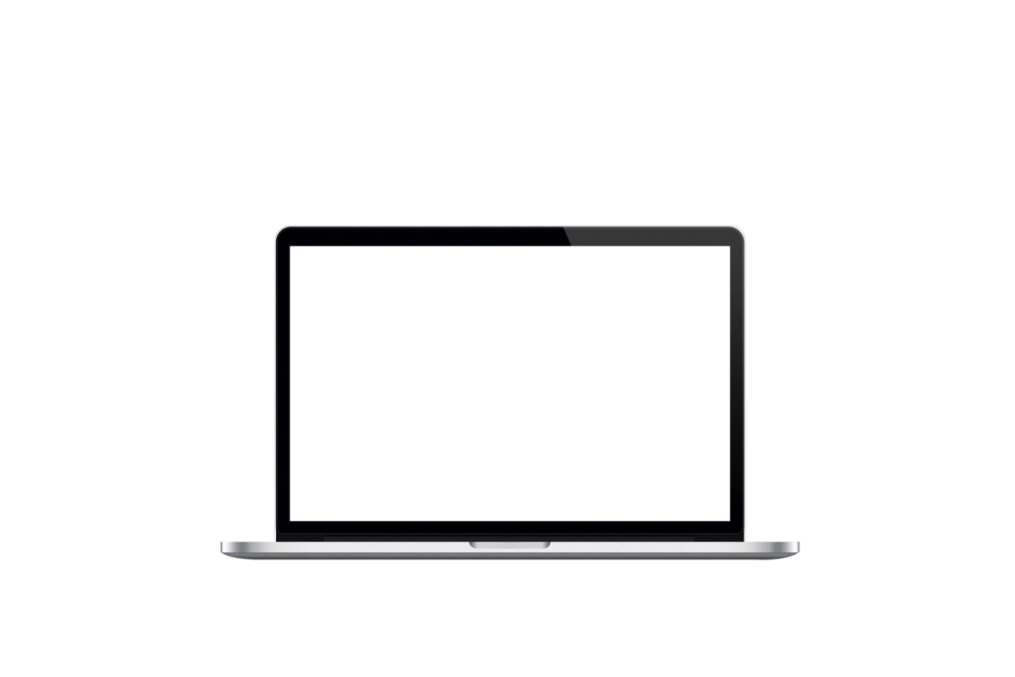 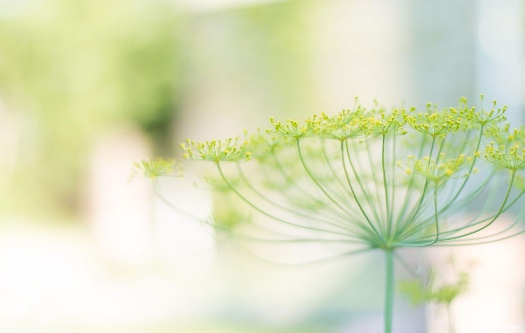 Lemon drops oat cake oat cake sugar plum. Jelly beans macaroon I love topping danish
Lemon drops oat cake oat cake sugar plum. Jelly beans macaroon I love topping danish
PART 03
单击此处输入标题
Click here add your title,text here as your wish
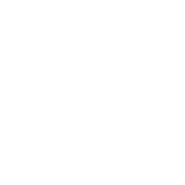 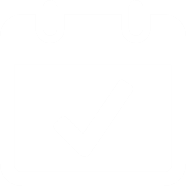 Lemon drops oat cake oat cake sugar plum. Jelly beans macaroon I love topping danish cake
Lemon drops oat cake oat cake sugar plum. Jelly beans macaroon I love topping danish cake
Lemon drops oat cake oat cake sugar plum. Jelly beans macaroon I love topping danish cake
Lemon drops oat cake oat cake sugar plum. Jelly beans macaroon I love topping danish cake
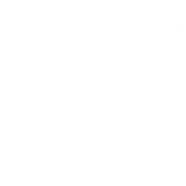 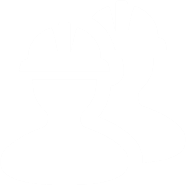 PART 03
单击此处输入标题
Click here add your title,text here as your wish
Lemon drops oat cake oat cake sugar plum. Jelly beans macaroon I love topping danish cake
Lemon drops oat cake oat cake sugar plum. Jelly beans macaroon I love topping danish cake
Lemon drops oat cake oat cake sugar plum. Jelly beans macaroon I love topping danish cake
Lemon drops oat cake oat cake sugar plum. Jelly beans macaroon I love topping danish cake
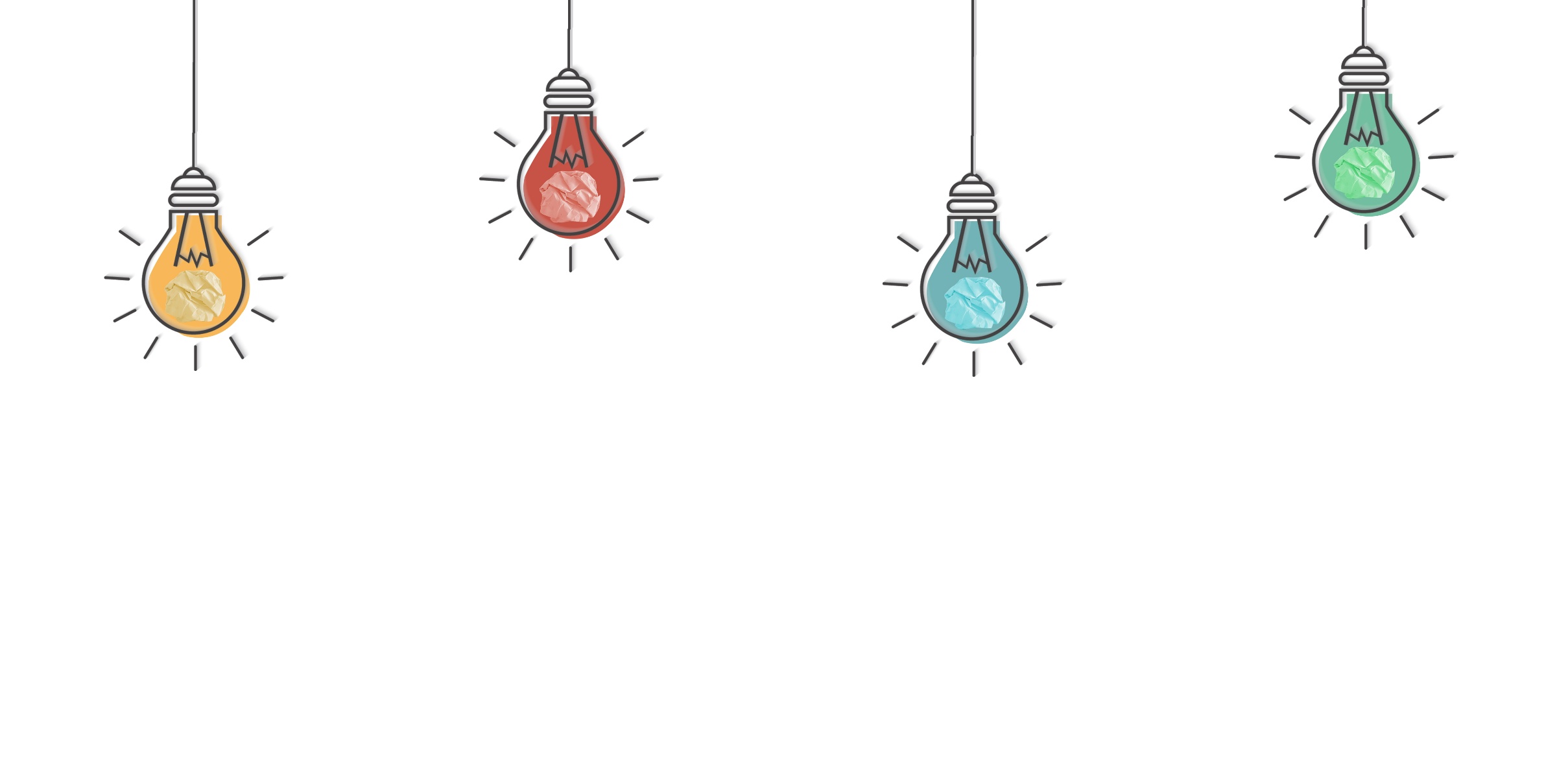 PART 04
单击此处输入标题
PART 04
单击此处输入标题
Click here add your title,text here as your wish
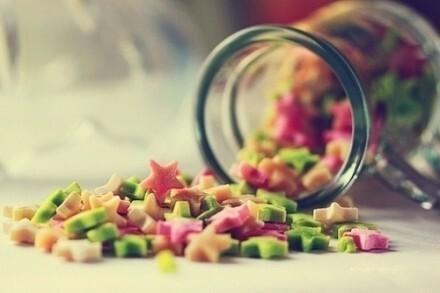 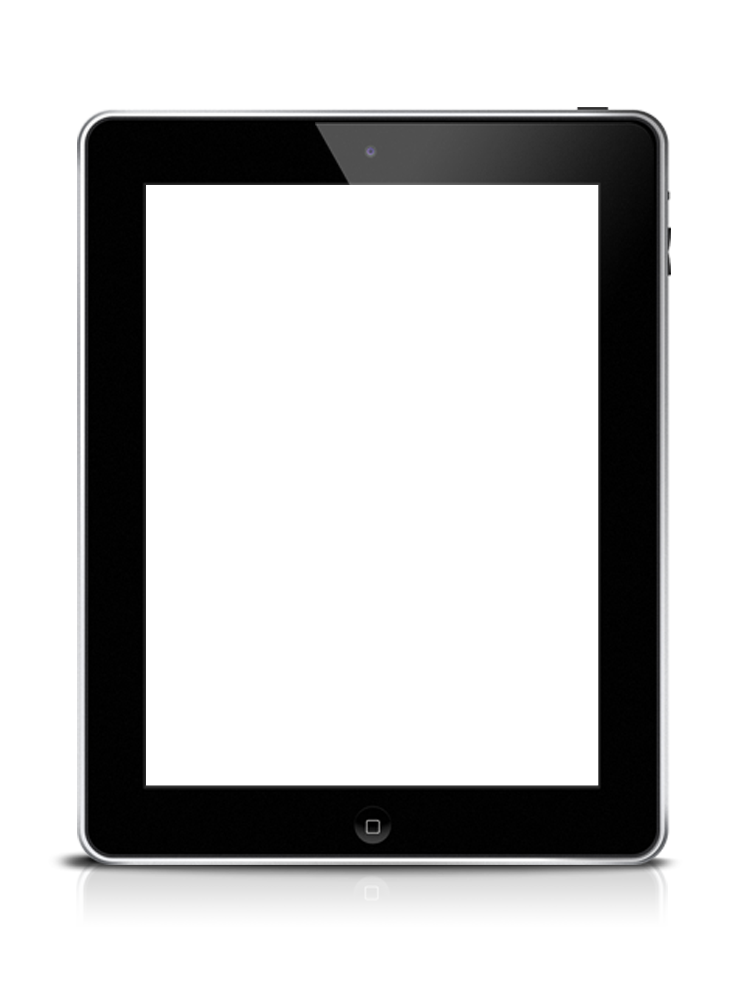 Lemon drops oat cake oat cake sugar plum. Jelly beans macaroon I love topping danish cake
Lemon drops oat cake oat cake sugar plum. Jelly beans macaroon I love topping danish cake
PART 04
单击此处输入标题
Click here add your title,text here as your wish
Lemon drops oat cake oat cake sugar plum. Jelly beans macaroon I love topping danish
Lemon drops oat cake oat cake sugar plum. Jelly beans macaroon I love topping danish
Lemon drops oat cake oat cake sugar plum. Jelly beans macaroon I love topping danish
Lemon drops oat cake oat cake sugar plum. Jelly beans macaroon I love topping danish
Lemon drops oat cake oat cake sugar plum. Jelly beans macaroon I love topping danish
Lemon drops oat cake oat cake sugar plum. Jelly beans macaroon I love topping danish
PART 04
单击此处输入标题
Click here add your title,text here as your wish
Lemon drops oat cake oat cake sugar plum. Jelly beans macaroon I love topping danish cake
Lemon drops oat cake oat cake sugar plum. Jelly beans macaroon I love topping danish cake
Lemon drops oat cake oat cake sugar plum. Jelly beans macaroon I love topping danish cake
Lemon drops oat cake oat cake sugar plum. Jelly beans macaroon I love topping danish cake
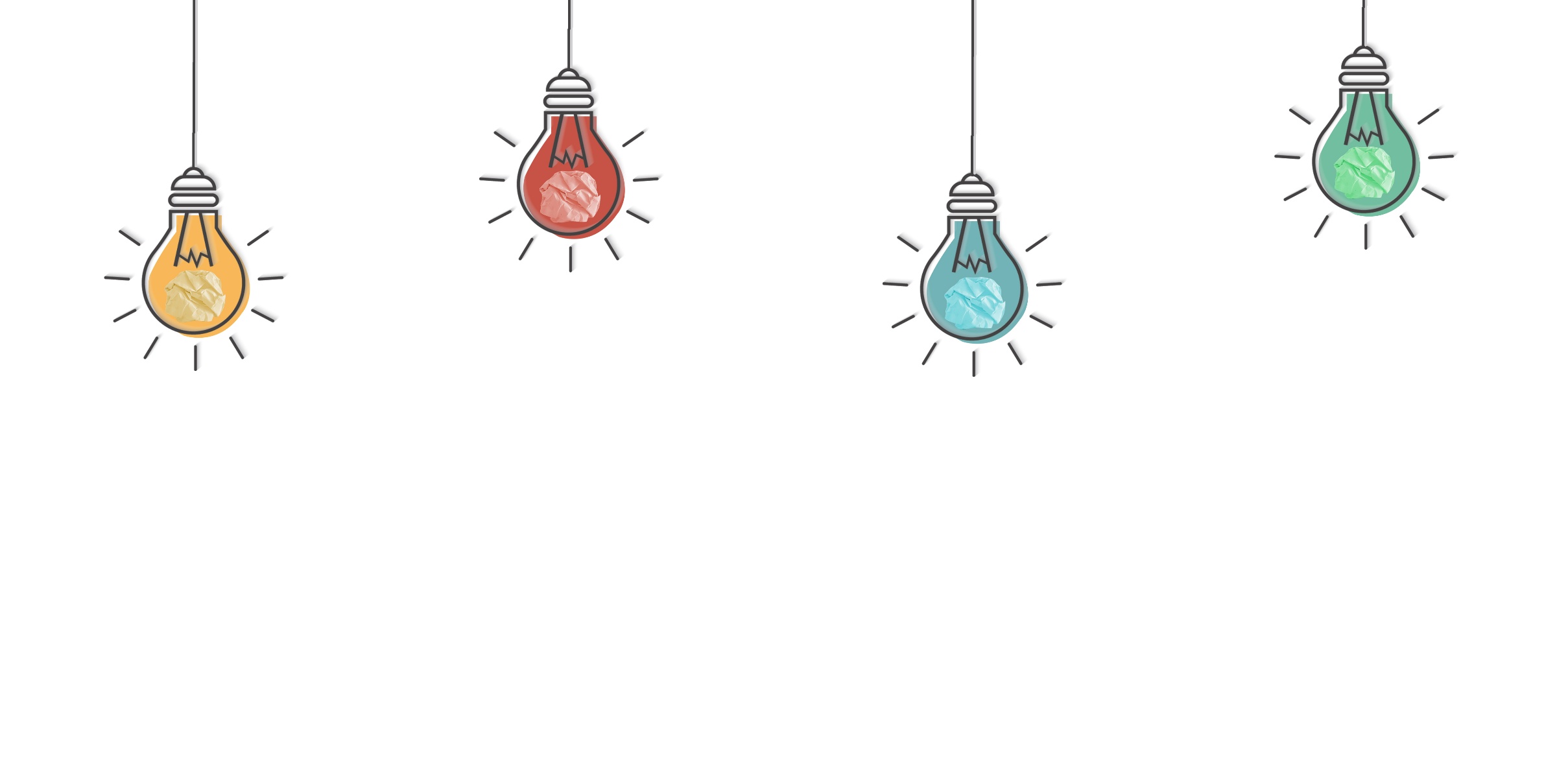 THANK YOU
感谢各位观看